SEL 360 e 616Princípios de Comunicação
Mônica de Lacerda Rocha monica.rocha@usp.br
Agenda - 1º semestre 2020
Introdução
Modulação de Pulso
Introdução
Os sistemas de modulação de pulsos utilizam como portadora um trem de pulsos retangulares periódicos para transportar o sinal de informação.
um dos parâmetros do parâmetro do pulso (amplitude, duração ou posição) é variado linearmente com o sinal modulante,
este tipo de modulação é muito utilizado em sistemas de controle, fontes chaveadas e instrumentação,
serve também como base para a compreensão e estudo da teoria da amostragem e da modulação por código de pulsos (PCM – utilizada em telefonia digital).
Introdução
Existem três tipos de sistemas de modulação de pulsos:
modulação por amplitude dos pulsos (PAM – pulse amplitude modulation),
amostragem – PCM,
modulação por posição dos pulsos (PPM – pulse position modulation),
modulação por largura (duração) dos pulsos (PWM – pulse width modulation),
fontes chaveadas.
Introdução
Nos sistemas PAM e PPM, os pulsos são projetados para ter duração curta de forma que na maior parte de cada intervalo de transmissão eles apresentam tensão nula.
as principais razões para este procedimento são:
utilizando pulsos com ciclo de trabalho estreito consegue-se economia de potência.
o intervalo ocioso entre dois pulsos consecutivos pode ser preenchido por outros pulsos representando diferentes mensagens.
este último procedimento é chamado de multiplexação por divisão do tempo (TDM).
Os sistemas PWM têm aplicação em sistemas de controle, fontes chaveadas, etc.
Introdução
sinal modulante,

sistema PAM,

sistema PWM,

sistema PPM.
Introdução
Na modulação PAM a amplitude de cada pulso varia diretamente com o sinal modulante.
pode ser provado (teorema da amostragem) que para um sinal cuja componente de frequência mais alta é fMAX, o espaçamento máximo entre dois pulsos consecutivos deve ser tal que:



neste caso o sinal pode ser recuperado (demodulado) completamente sem distorção.
esta técnica é utilizada nos sistemas digitais PCM (pulse code modulation – modulação por código de pulsos) onde cada pulso modulado é codificado digitalmente com palavras de 8 bits e depois transmitido.
Ta → período de amostragem
Modulador PAM
sinal modulante
sinal PAM
trem de pulsos
Nos sistemas PCM cada pulso é digitalizado
por uma palavra código de 8 bits
Modulação por Largura de Pulsos
A modulação por largura de pulso (PWM) e a modulação por posição de pulso (PPM) são técnicas de modulação que consistem em variar, respectivamente, a largura (ou duração) e a posição relativa dos pulsos.
na modulação PWM a largura do pulso da portadora varia diretamente com a tensão (amplitude) do sinal modulante,
na modulação PPM a posição do pulso varia com a tensão do sinal modulante em relação a uma referência, enquanto que sua duração permanece constante,
nestes dois sistemas, a amplitude dos pulsos permanece constante, apresentando um desempenho superior em relação ao sistema PAM analógico.
Os sistemas PWM e PPM são muito similares e a modulação PPM é obtida a partir da modulação PWM.
Modulação por largura de pulso (PWM)
+
Saída
PWM
_
comparador
saída PWM
Na entrada positiva do comparador é aplicado o sinal modulante e na negativa uma onda dente de serra. Conforme a diferença entre as duas tensões é positiva ou negativa na saída do comparador teremos uma tensão positiva ou nula.
Observe que os pulsos de saída apresentam larguras diferentes pois a comparação é feita em pontos diferentes de cada rampa.
_
+
Demodulador PWM
integrador
Um simples integrador (filtro passa-baixas) é utilizado para converter os pulsos PWM para a forma original do sinal modulante, com mostra a figura acima.
PWM
(a)
(b
)
PPM
(c
)
Modulador PPM
A modulação PPM é obtida  diferenciando e invertendo os pulsos PWM. 
A posição dos pulsos é variável e proporcional ao sinal modulante original. Observe que agora os pulsos apresentam largura fixa e desde que ela seja suficientemente pequena conseguimos uma economia de potência em relação ao sistema PWM.
Exemplo de aplicação do PWM
A modulação PWM pode ser utilizada para controlar a velocidade de um motor DC. O controle da velocidade é feito através do chaveamento em alta frequência da tensão de alimentação fornecida ao motor.
a tensão é convertida em uma onda  quadrada que alterna entre a tensão máxima (VCC ) e a tensão nula, fornecendo uma série de pulsos de tensão ao motor.
se a velocidade de chaveamento é suficientemente alta a velocidade do motor permanece estável.
a velocidade é controlada pela variação da largura dos pulsos (PWM). Como somente durante um determinado intervalo de tempo é aplicada a tensão no motor, a potência média e assim, velocidade do motor pode ser variada variando a largura dos pulsos.
Veja figura no slide seguinte.
Ortogonalidade, Multiplexação e Modulação
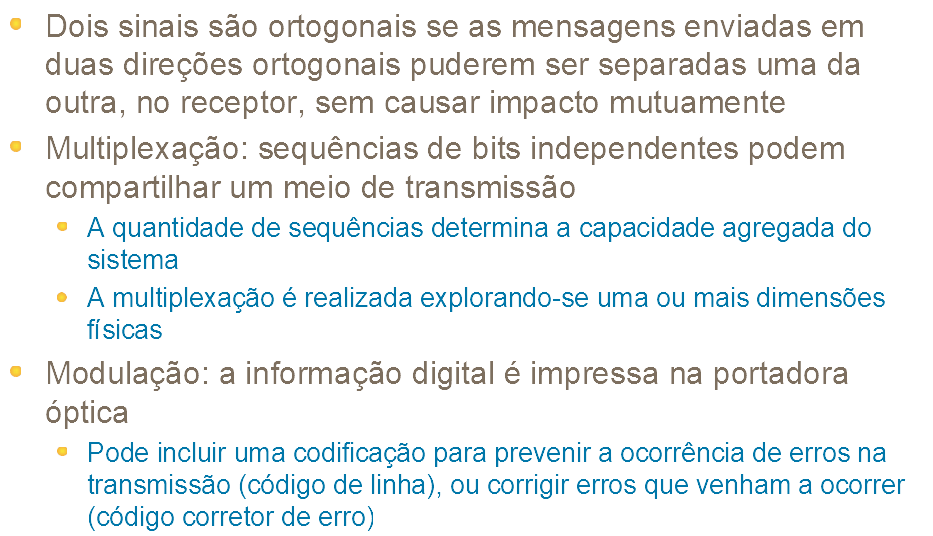 Ortogonalidade, Multiplexação e Modulação
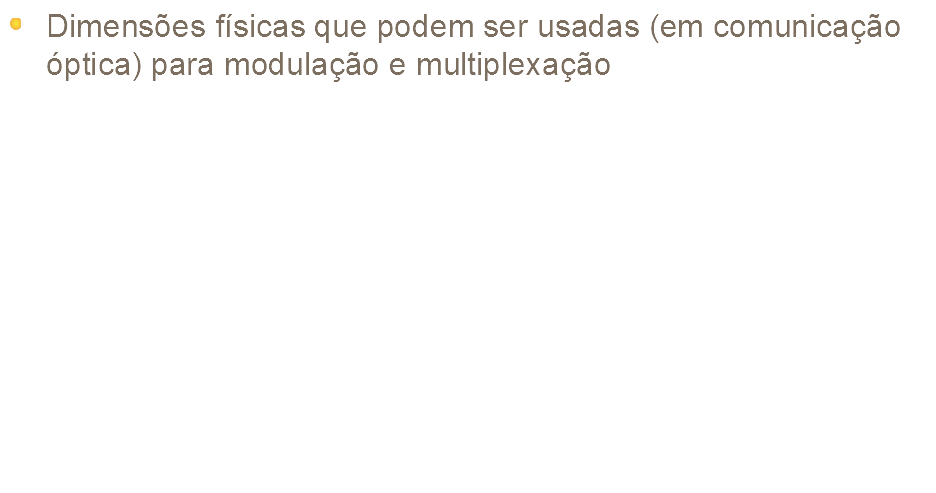 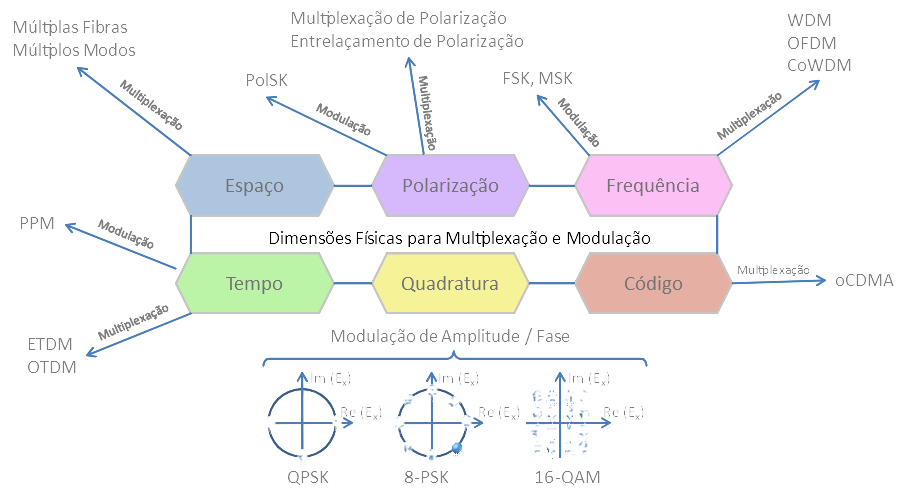 Sistemas de Transmissão
Sistemas de Transmissão
Redes de transporte de informação são compostas de sistemas de transmissão que interconectam equipamentos de comutação das redes de pacotes ou das redes de telefonia.
Sistemas de transmissão utilizam meios físicos com fio (par trançado, coaxial, fibra óptica) ou sem fio (wireless)
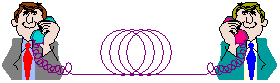 Sistemas de Transmissão
Primeiros Sistemas
Analógicos
FDM (Frequency Division Multiplex)
Cada canal de voz modula uma determinada portadora, separada da outra por 4kHz
Translação das frequências de voz para um sinal composto, a banda base, que contém a informação de todos os canais.
Os sinais de voz são sempre mantidos na forma original (só as frequências são alteradas)
TDM (Time Division Multiplex)
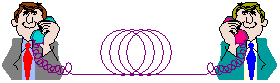 Sistemas de Transmissão
TDM
O sinal de voz é amostrado em intervalos de tempo regulares e as amostras são convertidas num código binário e transmitidas agrupadas, para serem novamente separadas, por outro sistema multiplex, no destino
Início dos anos 70
Modulação por Amplitude do Pulso (PAM: Pulse Amplitude Modulation)
Modulação por Código de Pulso (PCM: Pulse Code Modulation)
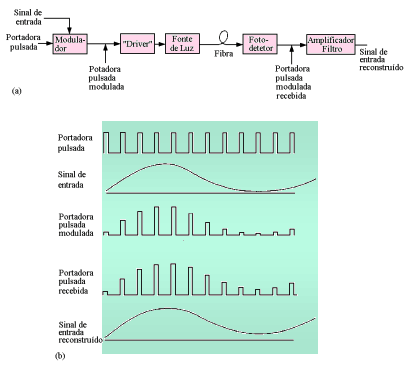 Portadora pulsada



Sinal de entrada


Portadora pulsada modulada


Portadora pulsada recebida


Sinal de entrada reconstruído
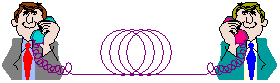 Sistemas de Transmissão
PAM
A amplitude do sinal modulante controla a amplitude da portadora pulsada. 
A taxa de repetição da portadora deve ser no mínimo duas vezes a freqüência do sinal. Para melhorar a imunidade ao ruído, a taxa de amostragem é algumas vezes, de três a quatro vezes, maior do que a freqüência do sinal. 
PAM é sensível a interferência de ruído e consequentemente não é utilizada freqüentemente.
Sinal de 300 a 3.400Hz
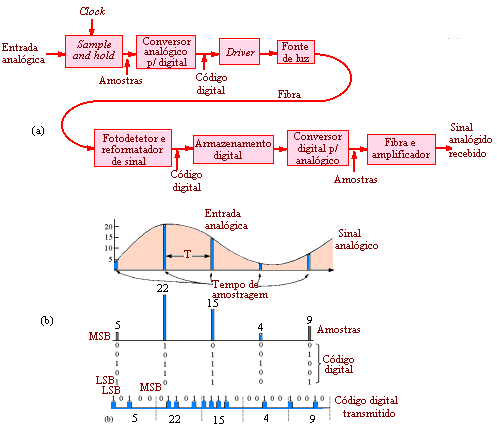 Quantizador (8 bits) 256 níveis
Sinal PCM (64 kb/s)
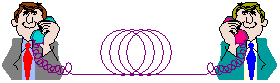 Sistemas de Transmissão
PCM
Sinais de voz analógicos, na faixa de 300 Hz a  3.400 Hz, são amostrados
Cada amostra é digitalizada e codificada em 8 bits
 
Teorema de Nyquist: “a quantidade de amostras por unidade de tempo em um sinal, denominada taxa ou frequência de amostragem, deve ser maior que o dobro da maior frequência contida no sinal a ser amostrado”, para que ele possa ser reproduzido sem erro
 
A taxa de amostragem do sinal de voz deve ser, no mínimo, 8 kHz (2 x 4 kHz) 
Sinal codificado de 64 kb/s (8 bits x 8 kHz)
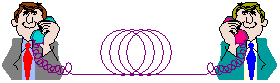 Outros esquemas de modulação
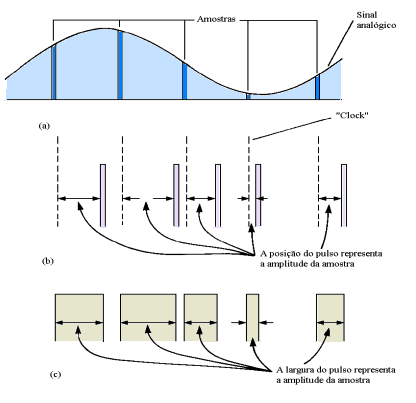 Modulação pela Posição do Pulso (PPM). 
A amplitude da amostra analógica é representada pela posição do pulso em relação ao pulso do tempo de referência.
Modulação pela Largura do Pulso (PWM). 
A amplitude da amostra analógica é representada pela largura do pulso.
Nos dois esquemas, as variações no tempo (“jitter” temporal) podem provocar erros.
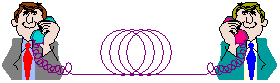 Sistemas de Transmissão
Primeiro PCM mundial
Desenvolvido nos EUA
Agrega 24 canais de voz (PCM-24), ou T1
Base da Hierarquial Digital Plesiócrona (PDH: Plesyochronous Digital Hierarchy), ou Hierarquia Digital Quase Síncrona
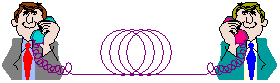 Sistemas de Transmissão
Primeiro PCM brasileiro
MCP-30 (ou E1), desenvolvido na Unicamp e transferido ao CPqD da Telebrás para industrialização
É um multiplexador de 30 canais de voz que utiliza a tecnologia PCM/TDM (multiplexação por código de pulso/multiplexação por divisão no tempo)
Operação a 2,048 Mb/s
Interliga centrais telefônicas em áreas urbanas e metropolitanas
Sistema Quase Síncrono (PDH)
PCM-24 e PCM-30 são conhecidos como sistemas primários, e formam a base para a Hierarquia Digital Plesiócrona, ou Quase-Síncrona.
No PDH, em função da quantidade de canais agregados no feixe, bem como da taxa de bits utilizada na transmissão, várias ordens são formadas e padronizadas internacionalmente: a primeira ordem, de 2.048kb/s, 30 canais, a segunda de 8.444kb/s, 120 canais, etc.
Plesíos
    +
Kronos
Quase
     
Tempo
Plesiócrona
Sistema Quase Síncrono (PDH)
Plesíos
    +
Kronos
Quase
     
Tempo
Plesiócrona
Sistemas de Transmissão
No PDH o sinal ou feixe agregado de cada ordem é formado pela união de 4 feixes tributários da ordem inferior, mediante o entrelaçamento de bits, ou seja, um bit do tributário “1” é seguido por um bit do tributário “2” e assim por diante.
A taxa de bits do sinal agregado é sempre superior ao quádruplo da taxa de bis dos tributários que o compõem.
Isso ocorre devido à necessidade de adição de bits em cada feixe, a fim de sincronizá-lo para que a taxa de multiplexação possa ser efetuada
Embora todos os feixes possuam a mesma taxa nominal de bits, eles são plesiócronos, ou seja, apresentam taxas de bits ligeiramente diferentes entre si, devido a serem controlados por relógios independentes que podem variar suas frequências dentro de certas tolerâncias.
Sistema Quase Síncrono (PDH)
Para que os feixes PDH sejam levados a uma taxa de bits comum, utiliza-se a técnica de justificação de bits (bit stuffing), mediante inserção, em determinada posição do quadro, de um bit de enchimento ou de justificação.
Devido à possibilidade de esse bit ser ou não inserido, em função da freqüência individual instantânea de cada tributário, torna-se necessário incluir no quadro informações sobre quando se trata de um bit de justificação ou não. Estas informações estão contidas nos bits de controle de justificação inseridos nos quadros das diversas ordens hierárquicas.
E.U.A.
EUROPA
JAPÃO
NÍVEL
(BRASIL)
0
0,064 Mb/s
0,064 Mb/s
0,064 Mb/s
1
1,544 Mb/s
2,048 Mb/s
1,544 Mb/s
2
6,312 Mb/s
8,448 Mb/s
6,312 Mb/s
3
44,736 Mb/s
34,368 Mb/s
32,064,064 Mb/s
4
139,264 Mb/s
139,264 Mb/s
97,728 Mb/s
Sistema Quase Síncrono (PDH)
As três padronizações PDH
Desenvolveram-se independentemente umas das outras
EUA: padrão ANSI
Japão e Europa: ITU-T
DXC
MUX
MUX
MUX
MUX
DXC
DXC
MUX
MUX
MUX
MUX
MUX
MUX
Comutação
Comutação
Sistema Quase Síncrono (PDH)
Nas redes PDH um sinal a 64 kb/s deve ser multiplexado até a taxa de 2 Mb/s e, após outros estágios de multiplexação, à taxa de 140 Mb/s.
 Entretanto, para se comutar este sinal a 64 kb/s, todo o sinal de 140 Mb/s deve ser multiplexado. Para tanto, é necessário todo um conjunto de multiplexadores em cada ponta do enlace de transmissão.  
Este arranjo se torna bastante caro quando, na prática, apenas alguns sinais de 64 kb/s necessitam ser comutados
Sistema Quase Síncrono (PDH)
PROBLEMAS
MULTIPLEXAÇÃO  As taxas de bits não são múltiplos exatos de 64 kb/s  os relógios entre níveis não são sincronizados  uso de bits de “enchimento” para acomodar atrasos entre relógios  circuitos mux/demux  muito complexos
GERÊNCIA  Pouca informação para monitoração de tráfego
INTEROPERABILIDADE  Não há definição de um formato padrão para o enlace de transmissão  equipamentos diferentes usam códigos de linha, interfaces ópticas, etc., diferentes
OPERAÇÃO EM REDE  Tempo de restauração, após uma falha, típico, de vários segundos a minutos
Sistema Síncrono (SDH)
Padrão de multiplexação e transmissão atual: Synchronous Digital Hierarchy, SDH (ou Synchronous Optical Network, SONET)
Nasceu da necessidade de padrões ópticos de
Taxas de linha
Esquemas de codificação
Hierarquias de taxas de bits
Operação
Funcionalidade
Manutenção
Define
Tipos de elementos de rede
Arquiteturas implementáveis (ponto-a-ponto, deriva/insere linear, configuração em anel)
Funcionalidade que cada nó deve possuir
HISTÓRICO
Sistema Síncrono (SDH)
MULTIPLEXAÇÃO   Emprega um esquema mais sofisticado, mas que pode ser, facilmente, implementado, o simplifica a extração de seqüências de baixa velocidade, a partir de uma seqüência de alta velocidade.  Todos os relógios são sincronizados segundo um relógio mestre   as taxas definidas pelo padrão SONET/SDH são múltiplos inteiros da taxa básica :ESCALABILIDADE.
OC: Optical Carrier; STM: Synchronous Tranport Module
Modulação Digital
Modulação digital binária
Transmissão dos dígitos binários através de um canal passa banda
Um trem de pulsos modula (chaveia) algum parâmetro de uma portadora senoidal.
amplitude		frequência			fase
0    0    0    1    1    0     1    1    0
Informação na forma digital
Em sistemas de comunicações, podemos dividir o sinal de informação em dois tipos:
sinal analógico, sinal cuja amplitude é continua, ela é um número real,
 sinal digital, a amplitude do sinal apresenta somente dois valores 1 (+V) ou 0 (0 ou –V).
sinal analógico
V
0
sinal digital
Informação na forma digital
sinal continuo,



sinal amostrado,


sinal digital.
1    0   0   0   1   1   1    1
nos sistemas PCM cada pulso é digitalizado por uma palavra código de 8 bits,
em áudio, palavras de 16 bis (12 + 4).
0        0          0      1          1        0        1        1         0
A modulação digital é utilizada quando se quer transmitir os dados digitais através de canais de comunicação passa-banda.
canais:
link de micro-ondas, satélite, cabo, ...
O sinal de informação consiste de um trem de pulsos do tipo NRZ (não retorno ao zero). Ele irá chavear algum parâmetro da portadora senoidal
Tb
taxa de bits: fb = Rb = nro de bits da palavra / Tb
Informação na forma digital
o processo de modulação digital envolve o chaveamento de algum parâmetro de uma portadora senoidal:
amplitude, frequência ou fase. 

do mesmo modo que na transmissão analógica tem-se três tipos básicos de modulação digital, identificadas pelas siglas: ASK, FSK e PSK.
ASK: modulação por deslocamento (chaveamento) de amplitude,
FSK: modulação por deslocamento (chaveamento) da frequência,
PSK: modulação por deslocamento (chaveamento) da fase.

estes tipos básicos e algumas variantes serão estudados a seguir.
PSK, FSK, ASK e QAM
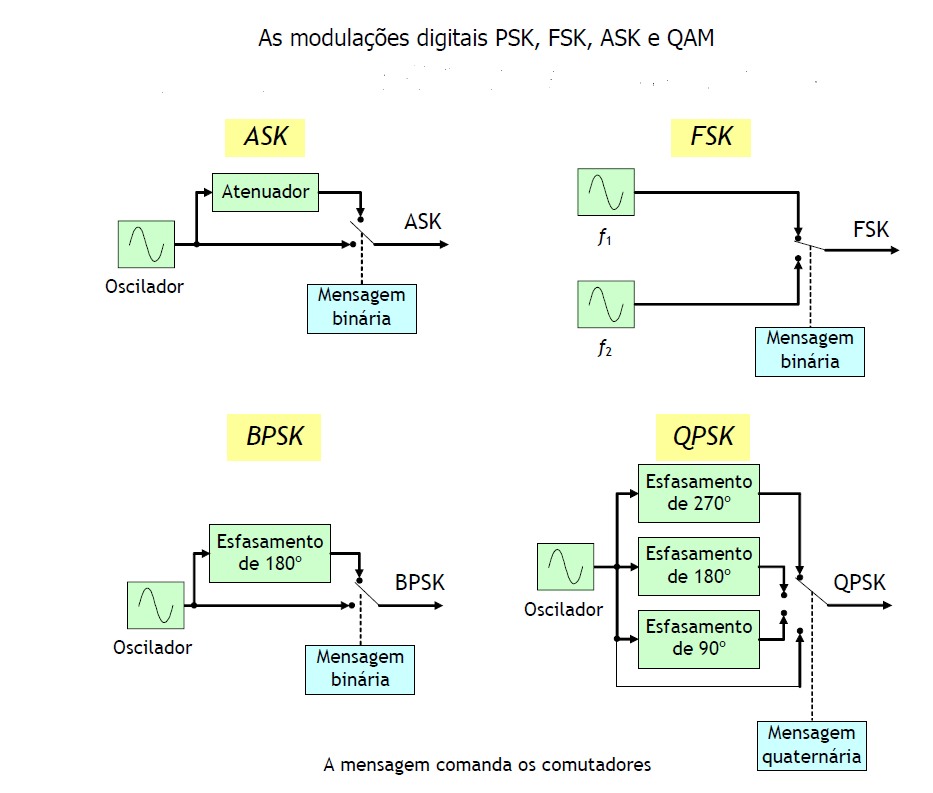 1                        0                           1                          0
2E0
ASK
0
-2E0
FSK
E0
0
-E0
PSK
E0
0
-E0
Espectro do sinal modulado
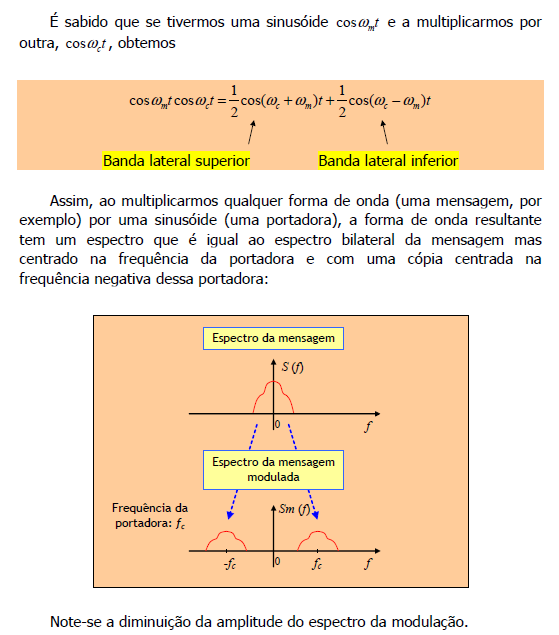 ASK (Amplitude Shift-Keying), é a técnica de modulação mais simples entre as utilizadas para modular sinais discretos (digitais). Consiste na alteração da amplitude da onda portadora em função do sinal digital a ser transmitido. 
A modulação em amplitude translada o espectro de frequência baixa do sinal binário, para uma frequência alta como é a da onda portadora. 
A amplitude da portadora é comutada entre dois valores, usualmente ligado e desligado (na modulação em amplitude multinível podem ser utilizados mais valores). 
A onda resultante consiste então em pulsos de rádio frequência ( RF ), que representam o sinal binário "1" e espaços representando o dígito binário "0" (supressão da portadora).
Esta técnica é equivalente à modulação AM para sinais contínuos com um sinal modulante na forma de um pulso retangular. O preço desta simplicidade é a excessiva largura de faixa da transmissão. 
A técnica de modulação ASK também representa perda de potência relativa a onda portadora.
A largura de faixa da transmissão pode ser reduzida se os pulsos empregados forem formatados (limitados em banda) antes da modulação.
2E0
-2E0
fb/2
- fb/2
f0 - fb/2
f0
f0 + fb/2
Modulação por chaveamento de amplitude (ASK)
modula a amplitude da portadora pelo sinal binário na banda básica:
amplitudes: 2E0 → bit 1 - ou  nula → bit 0,
corresponde à modulação AM com índice de modulação 100%,
geração: moduladores AM ou chaveamento do portadora de RF.
0
largura de faixa mínima de transmissão
 BwASK = 2BMIN = fb    em que BMIN = fb/2
ASK
Demodulação:
detectores de envoltória ou demodulação coerente.

Transmissor:
similar aos usados em AMDSB.

Nomenclatura:
ASK    transmissão binária,
OOK  on-off keying,
MASK   transmissão de M símbolo
ASK
Inconvenientes da modulação ASK:
50% da energia do sinal é gasta na transmissão da portadora,
o detector de envoltória apresenta baixa relação sinal-ruído,
modulação mais sensível aos efeitos de dispositivos não lineares e ao ruído.
Tem-se sistemas mais eficientes:
AMDSB-SC onde não há desperdício da portadora (semelhante ao PSK),
 a detecção coerente melhora a SNR.
Aplicação:
apesar dos inconvenientes ela é utilizada em sistemas QAM nos quais amplitude e fase são combinadas para transmitir a informação.
Espectro de ASK
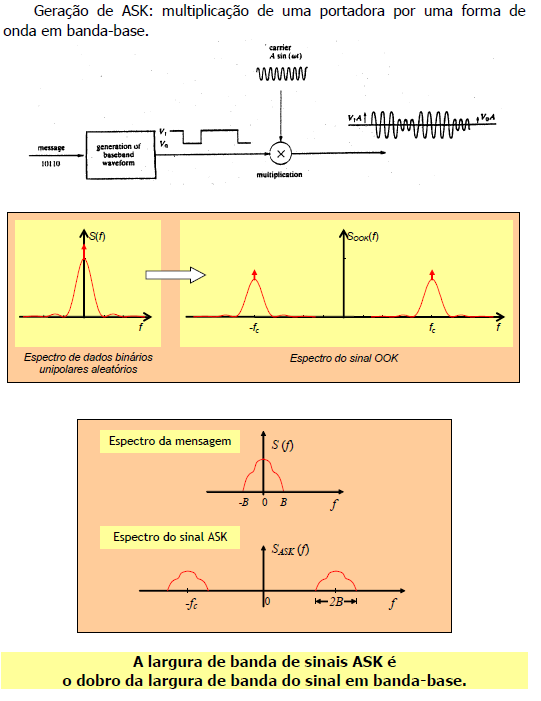 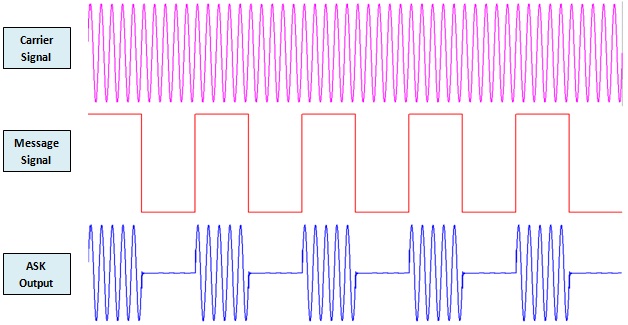 E0
-E0
f1-BMIN    f1    f0    f2    f2+BMIN
Modulação por chaveamento de frequência (FSK)
Duas senóides de mesma amplitude e frequências diferentes transmitem os bits “0” e “1”.
corresponde a dois sistemas ASK tais que:
ASK1    f1    para o sinal digital.
ASK2    f2    para o complemento do sinal digital.
o sistema FSK é encarado como a soma de dois sistemas ASK complementares.
f1-BMIN    f1    f0    f2    f2+BMIN
FSK
parâmetros
BwFSK = (f2 + BMIN ) -  (f1 - BMIN) = 2 BMIN + f2 - f1
 Considerando f  = (f2 - f1)/2    BwFSK = 2BMIN + 2f
O desvio de fase é definido por:
 = f/ BMIN
A frequência central é dada por:
fo = (f1 + f2)/2
ASK1
FPBN (f1)
+
FSK
saída
ASK2
-
FPBN (f2)
FSK
Demodulação:
pode ser feita utilizando dois detectores de envoltória.
Problemas no processo de detecção:
os mesmos da modulação AM.
ruído no processo de detecção, distorções.
FSK
O processo de modulação FSK (Frequency shift-keying), consiste em variar a frequência da onda portadora em função do sinal modulante, no presente caso, o sinal digital a ser transmitido. 
Este tipo de modulação pode ser considerado equivalente a modulação em FM para sinais analógicos. 
A amplitude da onda portadora modulada é mantida constante durante todo o processo da modulação; quando ocorrer a presença de um nível lógico "1" no sinal digital, a frequência da portadora é modificada para poder ser depois compreendida no processo de demodulação. A frequência resultante transmitida será a frequência da onda portadora fp diminuída de uma frequência de desvio fd . Matematicamente a onda resultante modulada será:
			fr = fp - fd .
Se registrada a ocorrência de um nível lógico "0" no sinal digital, a frequência resultante aplicada será a frequência da onda portadora acrescida da frequência de desvio:
			fr = fp + fd .
Espectro de FSK
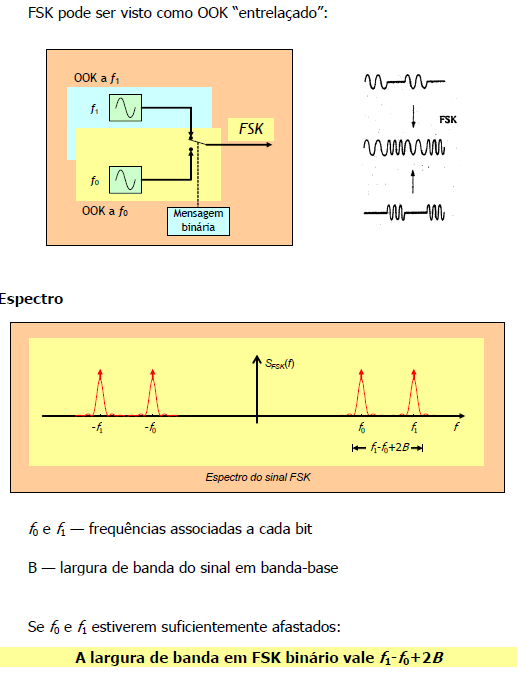 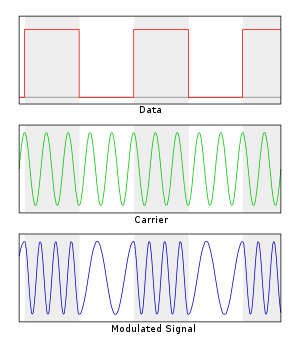 FPBX

saída
FSK
VCO
Demodulação com PLL
Vantagens da modulação FSK:
 propriedades da modulação angular (menor sensibilidade ao ruído).
Desvantagens:
 largura de faixa (Bw) é duas vezes a do sistema ASK,
 transmissão das portadoras.
E0
-E0
Modulação por chaveamento de fase (PSK)
Dois ângulos de fase 0º (0 rad) e 180o ( rad) são utilizados para representar os estados 1 e 0 do sinal digital.
assim, o sinal PSK pode ser representado pela seguinte equação:
um deslocamento de 180o na portadora    produz uma inversão de sinal na portadora,
podemos representar o sistema PSK por um sistema AMDSB-SC.
E0
-E0
como,
o sinal PSK pode então ser representado pela seguinte equação:
em que: v(t) = ± E0  sinal digital NRZ
O sistema PSK corresponde a uma modulação (AMDSB-SC)
apresenta propriedades da modulação angular,
apresenta largura de faixa da modulação em amplitude,
Bw = 2BMIN  igual à do sistema ASK.
PSK
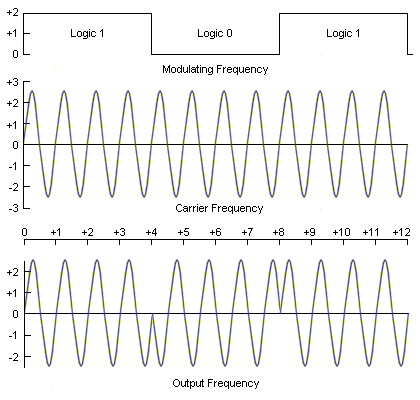 PSK
FPBX
FPBN (f0)
recuperação da portadora
PSK
Vantagens:
menor sensibilidade ao ruído e distorções – (propriedades da modulação angular),
largura de faixa menor do que o sistema FSK,
economia de 50% de potência na transmissão.
Demodulação do sinal PSK
detector coerente
PSK
problemas:
deve-se recuperar a portadora  com sincronismo de frequência e fase
necessidade de se transmitir um pequeno nível da portadora.
paso contrário recuperação com ambiguidade de fase: 0º ou 180o 
 pode-se detectar o complemento do sinal.
nomenclaturas:
 BPSK  PSK   transmissão binária.
 QPSK  4 níveis (fases).
 MPSK   transmissão de M símbolos.
Espectro de PSK
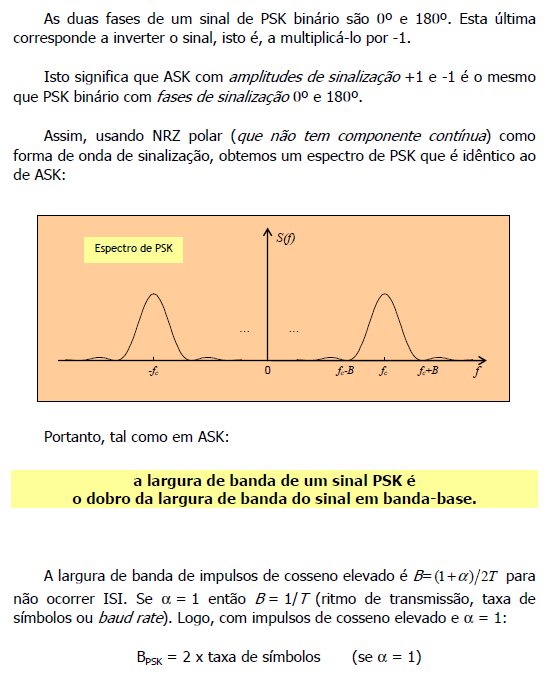 A técnica de modulação conhecida por PSK ( Phase Shift- Keying), é o processo pelo qual se altera a fase da onda portadora em função do sinal digital a ser transmitido. 
Para este processo são usados pulsos bipolares de altura A/2 e - A/2 no sinal senoidal da onda portadora em lugar de dois pulsos de altura 0 e A.
Quando ocorrer uma transição de nível lógico do sinal digital a ser transmitido (sinal modulante ), haverá uma mudança de 180 graus na fase da onda portadora com relação ao ângulo anterior. 
A transição observada pode ser tanto de nível lógico "0" para "1" como de nível lógico "1" para "0".
Para este tipo de modulação deve se usar a detecção síncrona , já que esta tem como base o conhecimento preciso a respeito da fase da onda portadora recebida, bem como da sua frequência. 
Esta técnica de modulação devido ao fato mencionado, envolve circuitos de recepção (demodulação ) mais sofisticados; em compensação oferece melhor desempenho que as técnicas ASK e FSK
M-PSK
M fases distintas são utilizadas para transmitir os bits de informação,
cada fase transmitida representa v bits tais que;


o sinal M-PSK pode ser escrita como,


exemplo: constelação para M =16, v = 4.
16-PSK
dbit      fase
00          135º
01           45º
10        -135º
11          -45º
eI
Tb
FPBX
conversor
série
paralelo
~
QPSK
cos(w0t)
90º
eQ
FPBX
Modulação QPSK - PSK em quadratura ou 4-PSK
quatro fases ( 45º, 135º, -45º e -135º) são utilizadas para codificar os bits.
A cada dois bits consecutivos (DBIT) associa-se uma das fases).
vantagem
redução na taxa de transmissão de símbolos pela metade.
esquema de geração:
1 0 1 0 1 0 1SI
Tb
1 0 1 0 1 0 1
1 0 0 0 1 1 0 1 1 1 0 0 1 0
S/P
0 0 1 1 1 0 0SQ
distribuidor de sequências:
coloca alternadamente nas duas saídas os bits do sinal digital.
Uma das saídas é atrasada de Tb segundos.
Tem-se duas sequências, SI e SQ, que formam os dbits.
observe que a taxa de símbolos destas sequências foi reduzida para a metade.
a sequência SI modula uma portadora com fase nula e a SQ modula a portadora com fase 90º.
tem-se dois sinais BPSK: eI(t) e eQ(t)
estes dois sinais são somados para gerar o sinal QPSK.
45º            135º
-45º            -135º
observe que eI tem fases 0º e 180º e eQ tem fases 90º e -90º.
A soma: eI + eQ apresenta fases  45º, 135º, -45º, e -135º.
o intervalo entre símbolos é 2Tb  a taxa de transmissão é reduzida para a metade.
sistemas QPSK com mesma largura de banda que o PSK transmitem o dobro de informação.
Composição
das fases
0 0
0 1
representação
das
Fases
constelação
1 0
1 1
Demodulação coerente para o sistema QPSK
VI
REG.
FPBX
SI
QPSK
~
REC. P.
FPBN
S
SINCR.
P/S
90º
SQ
VQ
FPBX
REG.
Tb
na entrada:
eles são filtrados e aplicados nos regeneradores para recuperar SI e SQ.
 o circuito intercalador de sequências recupera a sequência de bits.
Modulação QAM
QAM  modulação em amplitude e em quadratura.
é uma extensão do sistema M-PSK (fases múltiplas),
combina deslocamentos amplitude (ASK) e de fase (PSK),
representação: M-QAM.
em que:
resultando nos sistemas 4-QAM, 8-QAM, 16-QAM, . . . 256-QAM.
 para v = 2 tem-se o sistema QPSK.
cada estado está relacionado com v bits o que permite uma redução na largura de faixa para 1/v em relação ao sistema BPSK.
 constelação para os sistemas 16-PSK e 16-QAM
16-PSK
16-QAM
Exemplo: sistema 16QAM
fb/4
YI = VIcosw0t
S1
Separador
de
Sequências
DA
VI
3T
S2
fb
2T
cosw0t
Filtro
S3
90o
DA
T
VQ
S4
YQ = VQsenw0t
Atraso
Níveis: A e 3A
Composição dos sinais - 16QAM
yQ
6
7
5
8
3A
1
0
A
9
4
yI
-3A
-A
A
3A
10
15
2
3
-A
-3A
14
11
12
13
YI = VIcosw0t   -  YQ = VQsenw0t   -   Vi e VQ    A, -A, 3A, -3A
VI
A/D
FBx
paralelo

série
recuperador
da portadora
90o
VQ
A/D
FBx
extração
 de
 relógio
Demodulador 16-QAM
Constelações no espaço de sinal
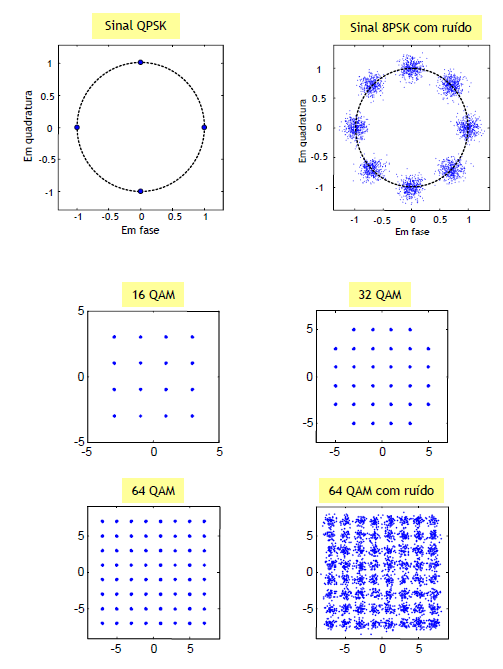 Probabilidade de erro
1 - PSK;   2 - FSK e ASK;   3 - DEBPSK.
sistema                 bps/Hz     Eb/N0
2-PSK                        1           10.6
4-PSK / 4-QAM          2          10.6
8-PSK                        3           14.0
16-PSK                      4           18.3
16-QAM                     4           14.5
32-QAM                     5           17.4
64-QAM                     6           18.8
Comparação de sistemas M-PSK e M-QAM
probabilidade de erro : PE = 10-6.
densidade de informação:
SNR [dB]
Apêndices
Constelação
É a representação da modulação digital no plano complexo (I,Q),
I – in-phase, representa o eixo real cos(w0 t),
Q – quadrature, representa o eixo imaginário sen(w0 t),

exemplo para o QPSK – 4PSK
Q sen(w0 t)
01   00  11   00   01  10
V1                                                  01  /4
V2                                                  00  3/4
I cos(w0 t)
V3                                                  10  -3/4
V4                                                  11  -/4
OFDM
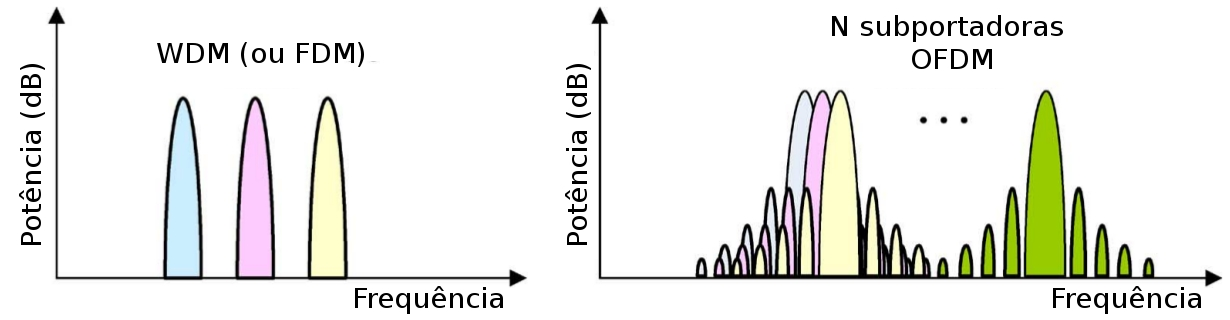 OFDM
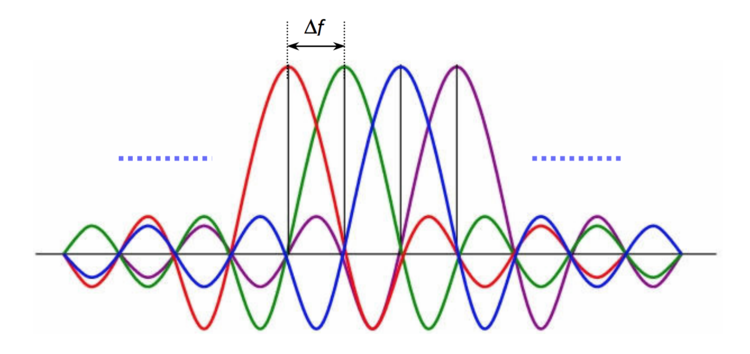 OFDM
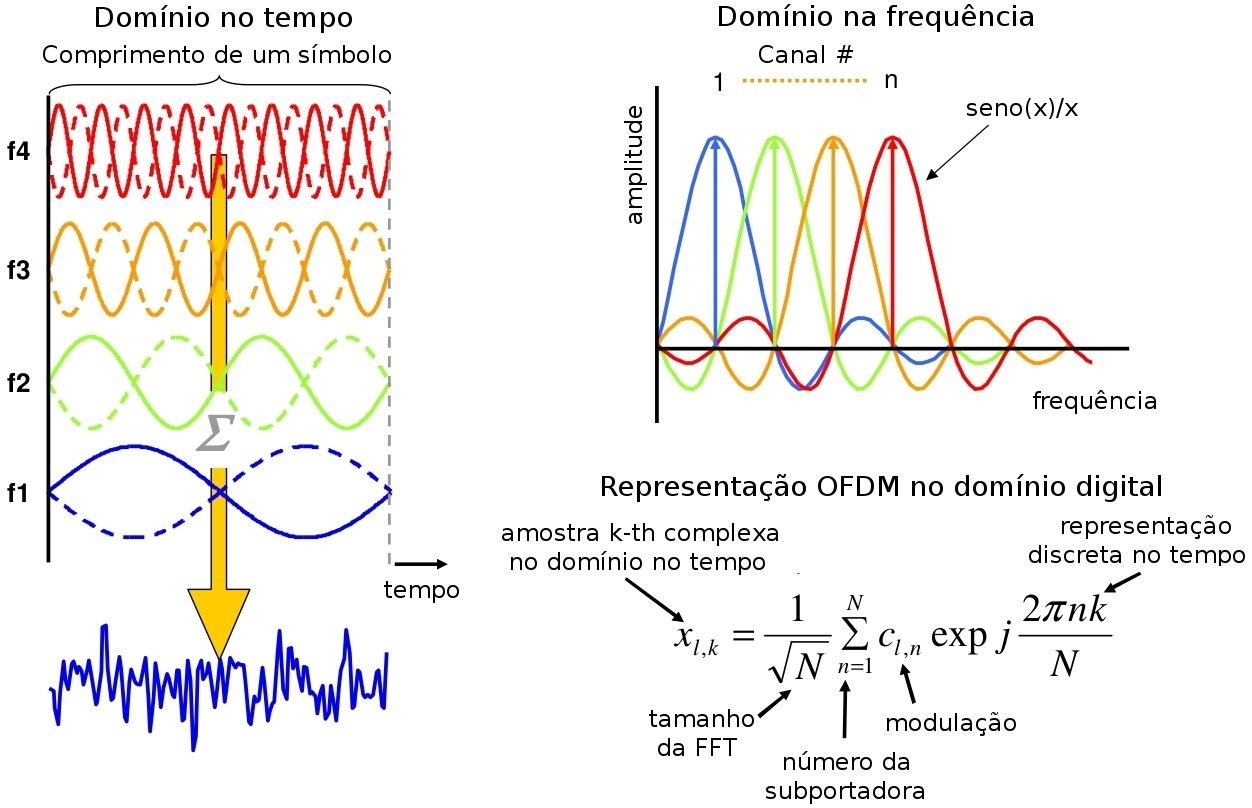 OFDM
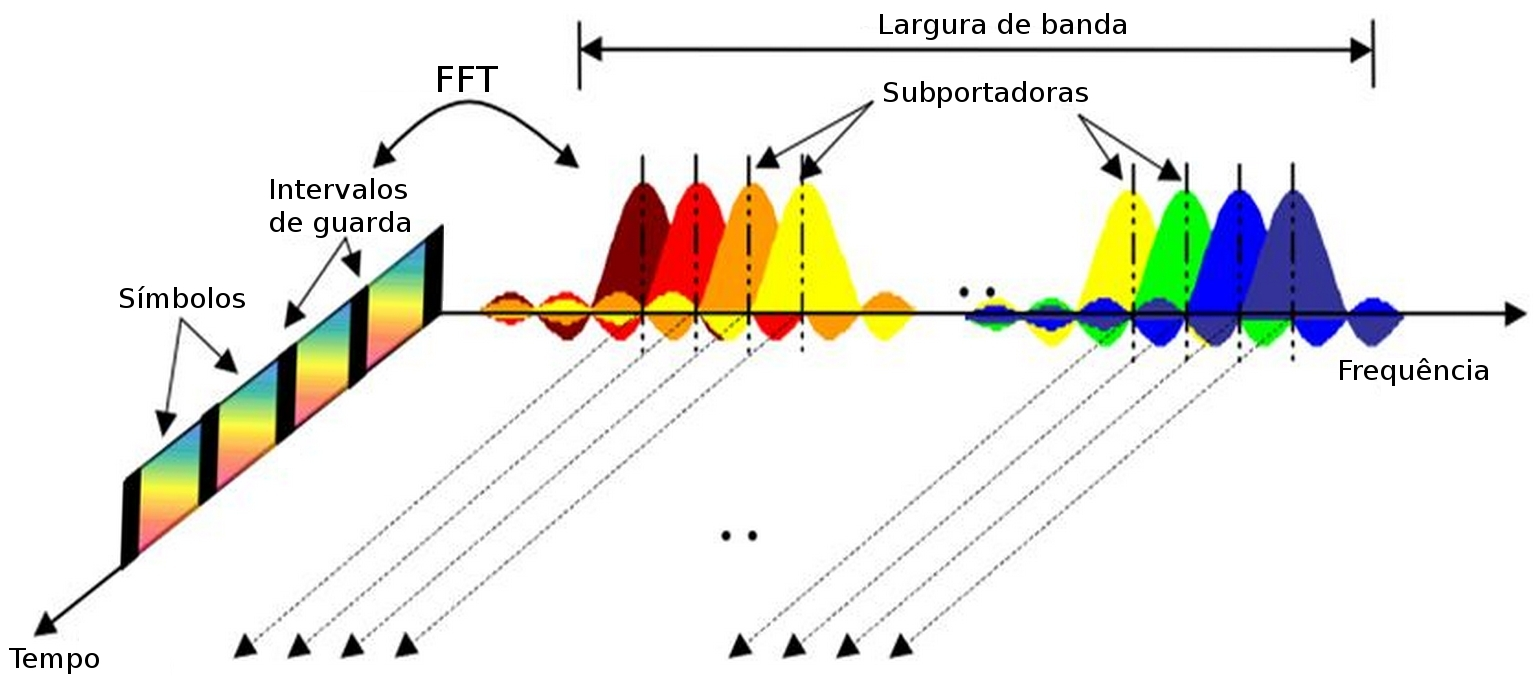 OFDM
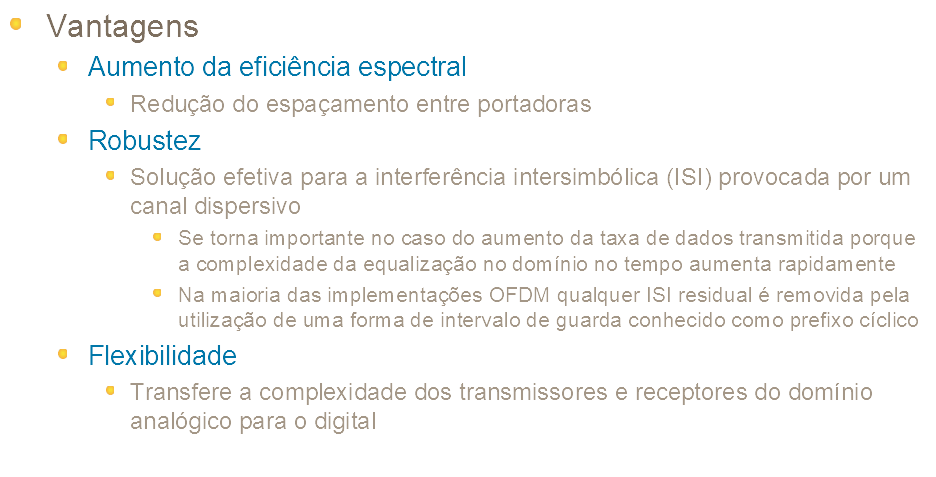 OFDM
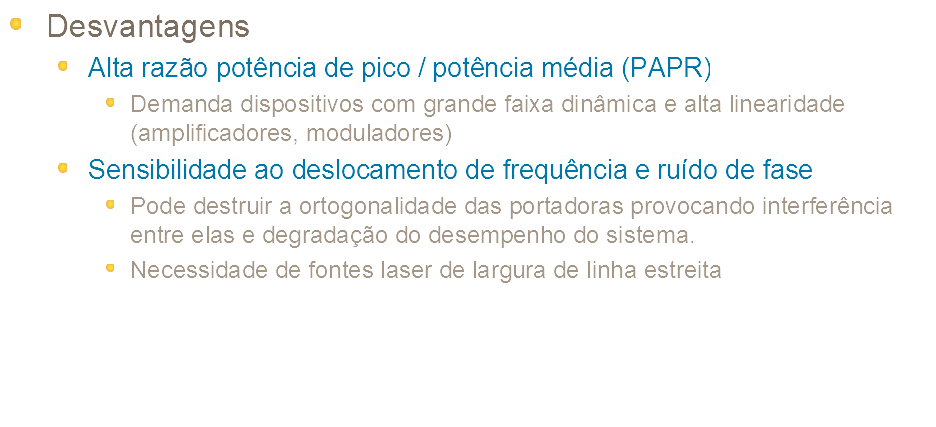 OFDM – Linha do tempo
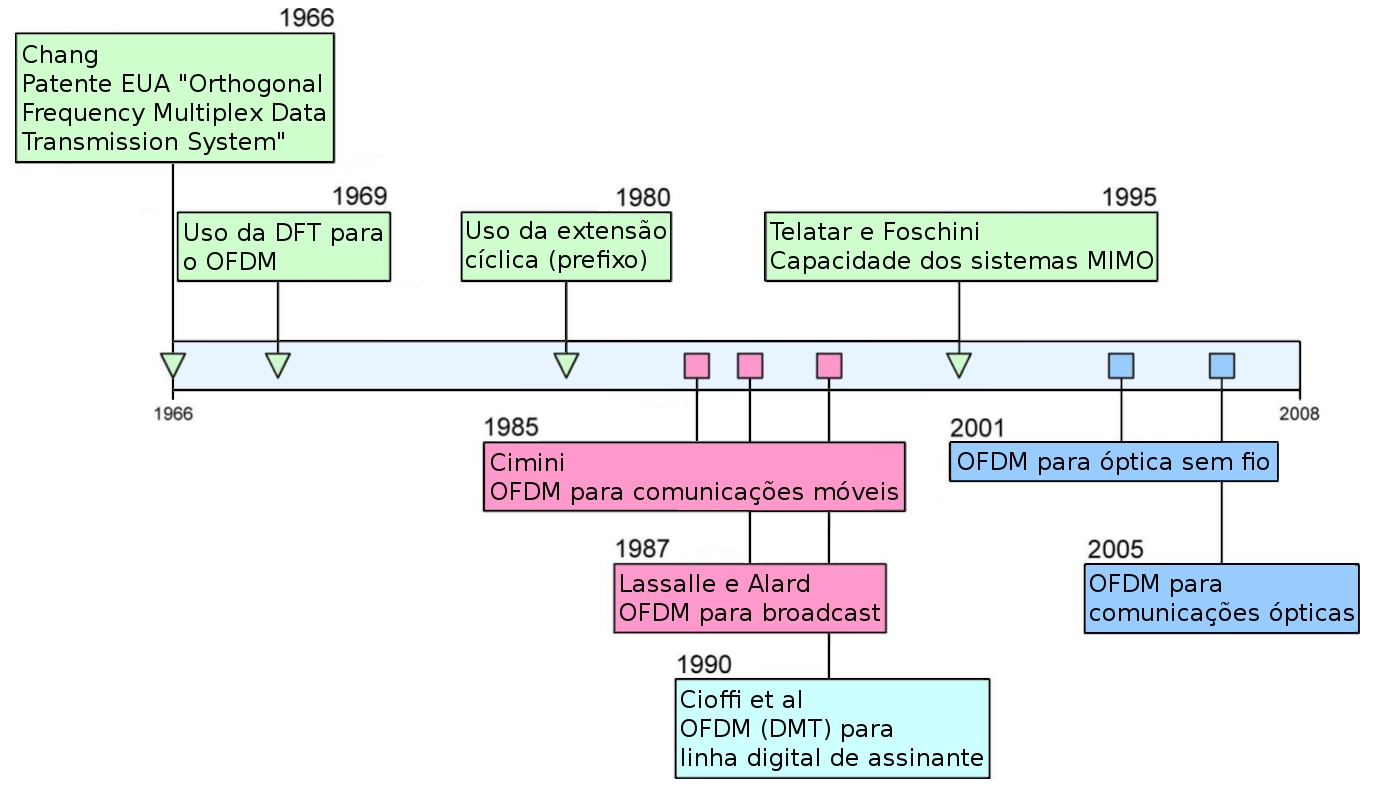 OFDM - Aplicações
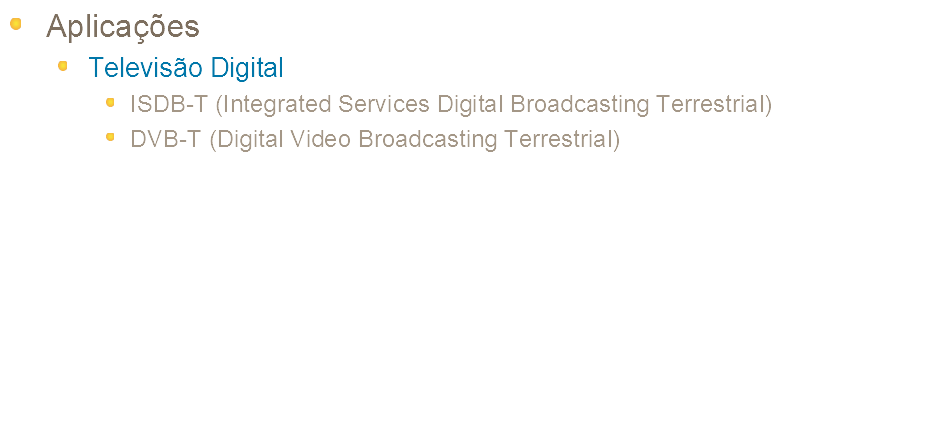 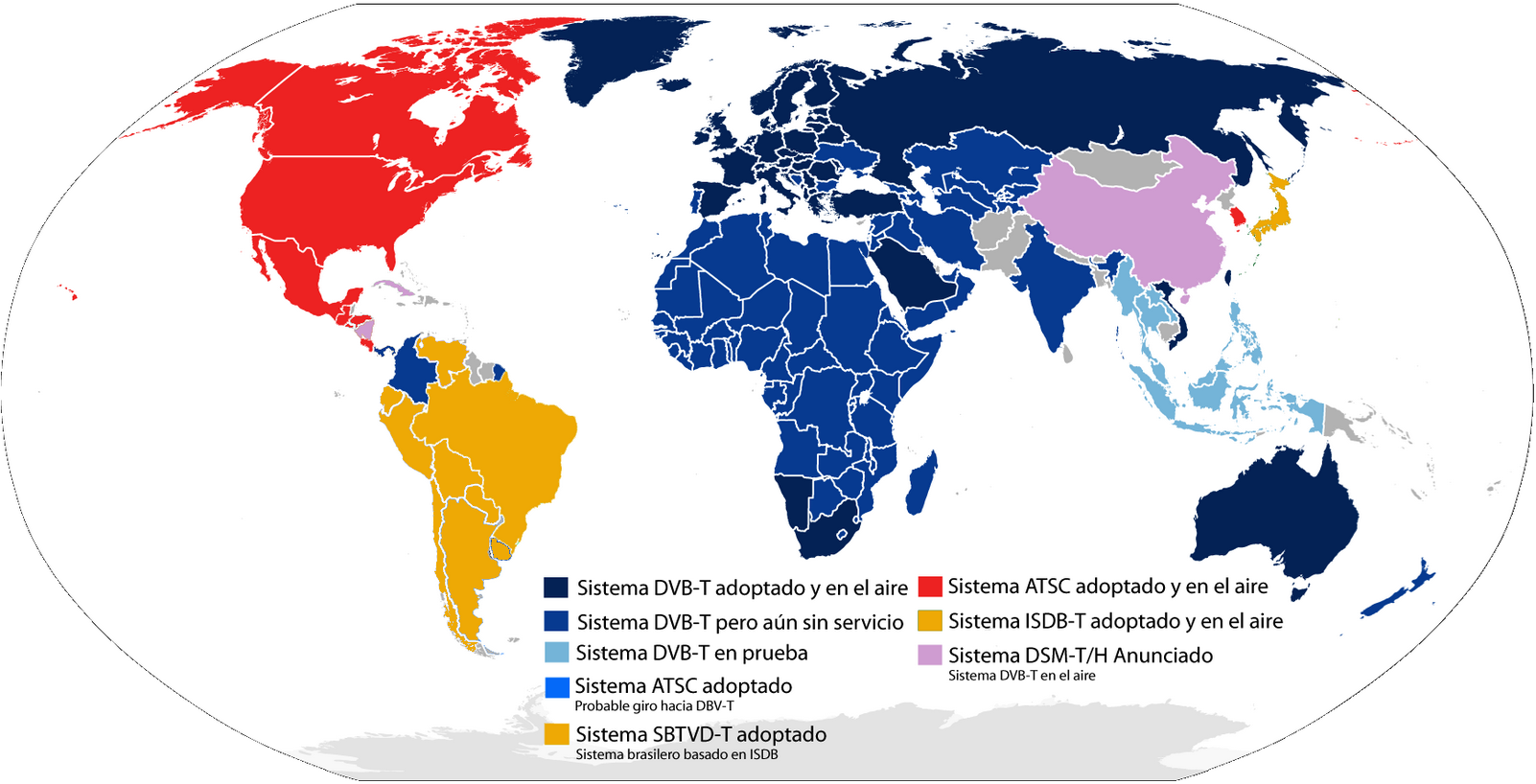 OFDM - Aplicações
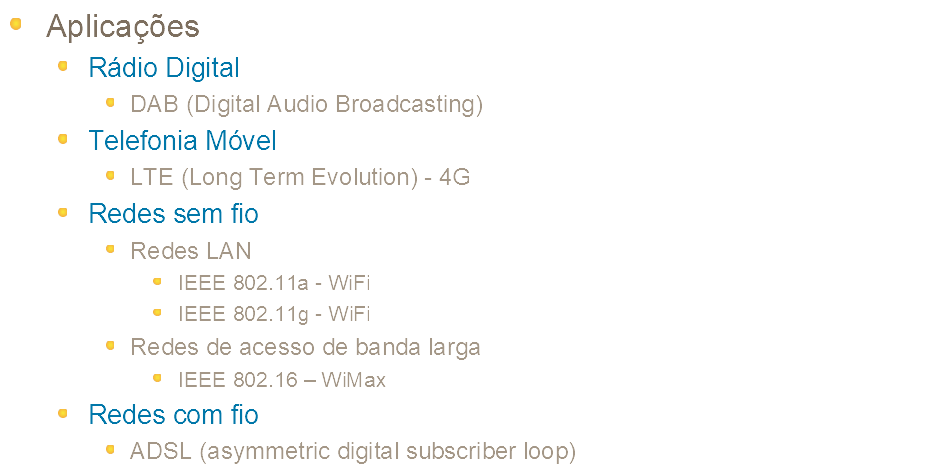 OFDM elétrico modulando portadora óptica
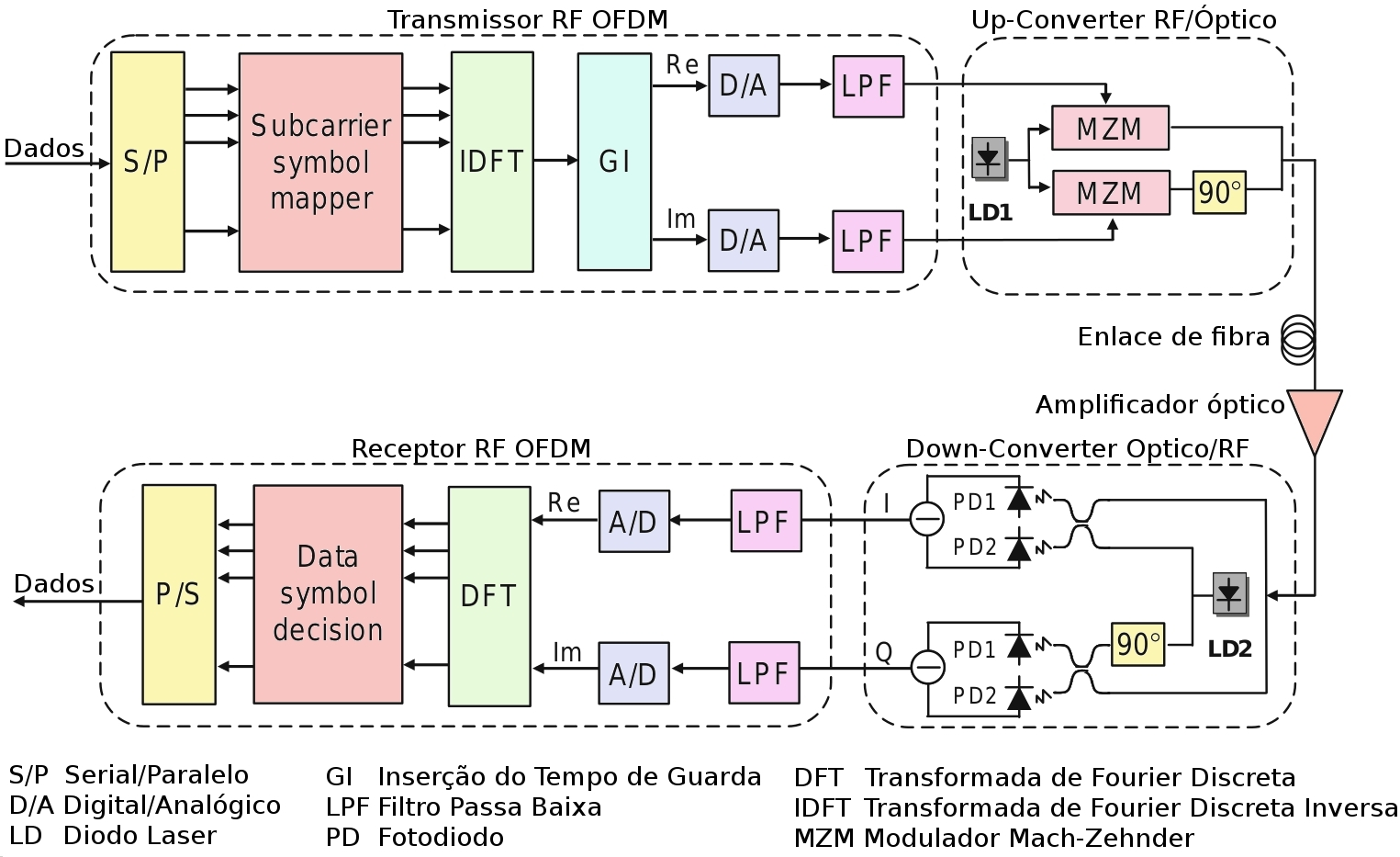 Rádio OFDM – diagrama básico
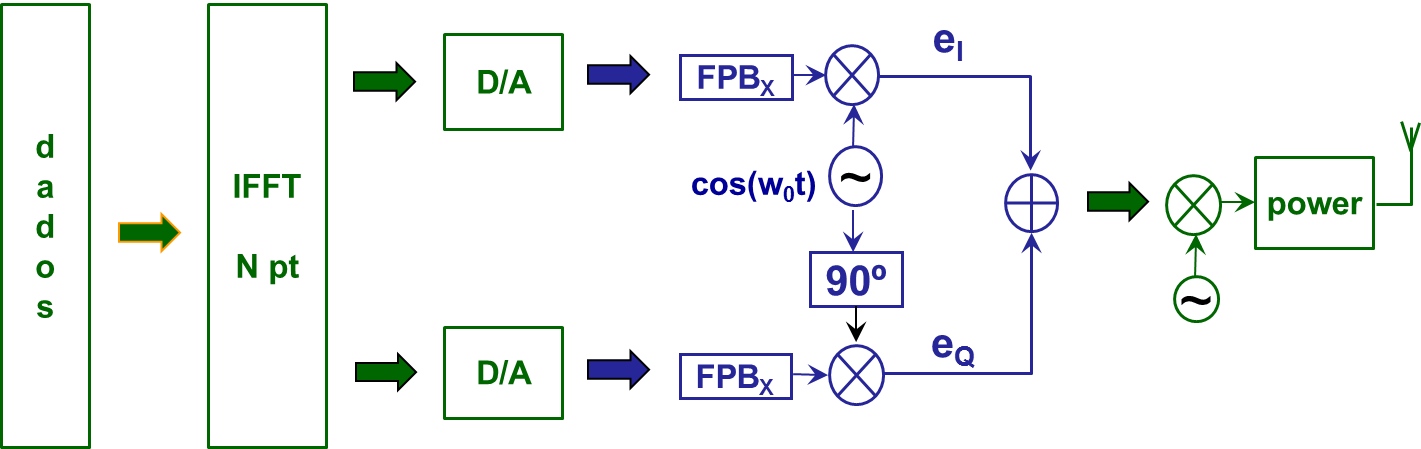